Think, Pair, Share
Is conscience intuitive or the ability to reason?

Discuss in pairs.

https://www.youtube.com/watch?v=WRx3eOWC2l4
Conscience: Butler and Newman
Learning Outcomes:
To be able to explain Butler’s and Newman’s views on conscience.
To be able to evaluate Butler’s views on conscience.
Butler: Natural Guide
Butler was a Bishop in the Church of England. He believed, as Aquinas did, that we have a God-given ability to reason. Butler would say that we must listen to our conscience because it allows us to act as a moral judge. It is not an intuitive feeling about what is right - instead, it is an ability to use reason to weigh up factors in a moral decision. 
     Conscience does not only offer itself to show us the way we should walk in, but it. likewise carries its own authority with it, that it is our natural guide, the guide assigned us by the Author of our nature: it therefore belongs to our condition of being: it is our duty to walk in that path, and follow this guide
Butler: Ultimate Authority
Butler says we have a number of influences, but the conscience should not be seen as merely one among many drives or passions. The conscience should have ultimate authority over all of our instincts. 
‘That principle by which we survey, and either approve or disapprove our own heart, temper, and actions, is not only to be considered as what is in its turn to have some influence; which may be said of every passion, of the lowest appetites: but likewise as being superior; as from its very nature manifestly claiming superiority over all others... Had it strength, as it has right; had it power, as it has manifest authority, it would absolutely govern the world.’
Butler and Aquinas
Read though the article and consider the similarities and difference between Butler and Aquinas.
Top philosopher: Do you agree with Aquinas or Butler more? Give reasons.
Newman
Newman was an Anglican theologian who converted to Roman Catholicism and became a Cardinal. Newman's view on the conscience can be seen as intuitionist, which makes his approach quite different from Butler and Aquinas. He says that our conscience is "the voice of God" completely distinct from our will or desires. It is an innate principle planted in us before we had the ability to reason.
Newman: A law of the mind
Newman is often quoted as saying he would drink a toast to the Pope, but to the conscience first. Seeing the full quote, this is an unfortunate epitaph, as Newman wasn't about to drink to either:

Certainly, if I am obliged to bring religion into after-dinner toasts, (which indeed does not seem quite the thing) ‘I shall drink to the Pope, if you please, still, to Conscience first, and to the Pope afterwards...’ 
Newman was merely saying, like Butler and Aquinas before him, that the conscience should have ultimate authority.
Newman described conscience as a 'law of the mind', but he did not see it as giving us commandments to follow. The conscience is not a set of rules, a feeling of guilt or something that we obey in order to gain a reward from God. It is a clear indication of what is right: 
‘It was not a dictate, nor conveyed the notion of responsibility, of duty, of a threat and a promise...’
Newman
Read through the article and pick out 5 facts:

1)
2)
3)
4)
5)
Stretch yourself:
What did HP Owen say about conscience?
"Individual conscience must have the final word“ –Peter Vardy
Complete the speech bubbles to show a potential debate for and against.

You can include synoptic links.
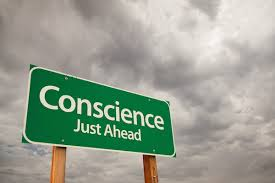 Top philosopher challenge: Find about Richard Gula’s views on conscience and add them to your debate.
‘Conscience is a faculty of reason’
Would they agree or disagree?
A: Newman
B:Butler


A:Aquinas
B: Augustine